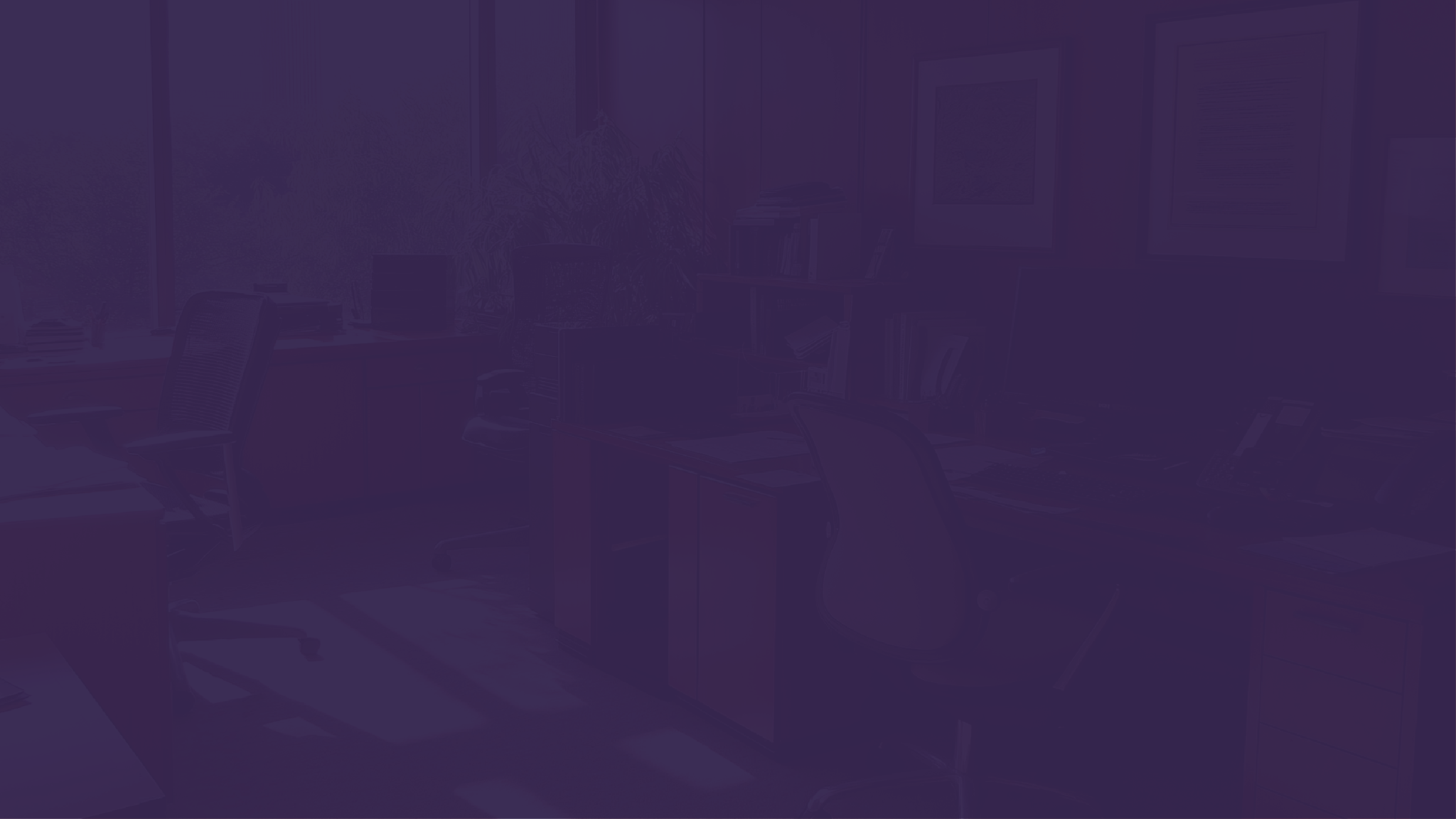 Company Name or Logo
Simple
Presentation
Your Amazing Presentation Starts Here
Speaker's Name
Slide 1/20
Current Date
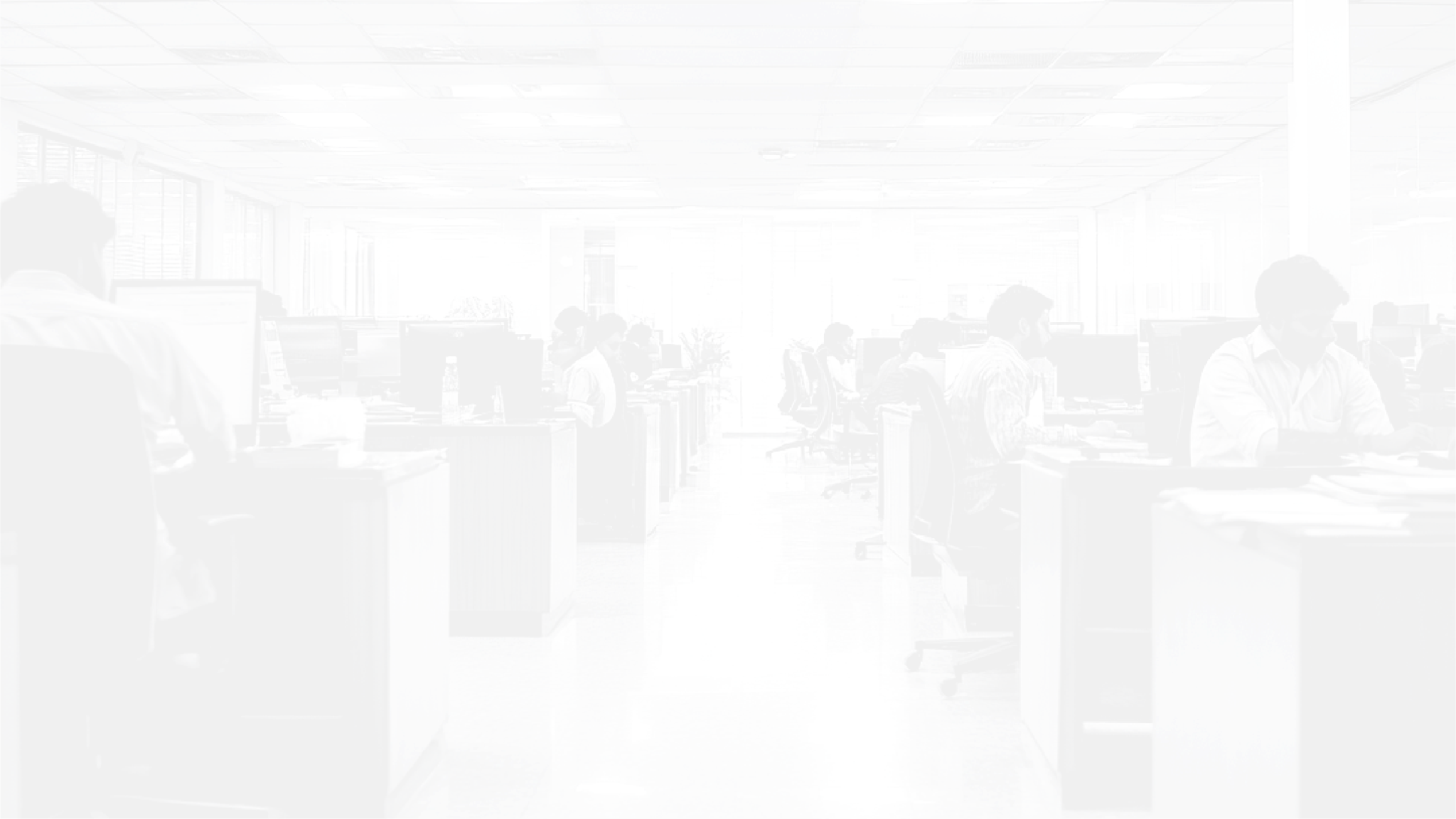 Presentation Content
01
02
03
04
05
06
Slide Title
Slide Title
Slide Title
Slide Title
Slide Title
Slide Title
Briefly describe what you will talk about in this slide
Briefly describe what you will talk about in this slide
Briefly describe what you will talk about in this slide
Briefly describe what you will talk about in this slide
Briefly describe what you will talk about in this slide
Briefly describe what you will talk about in this slide
Slide 2/20
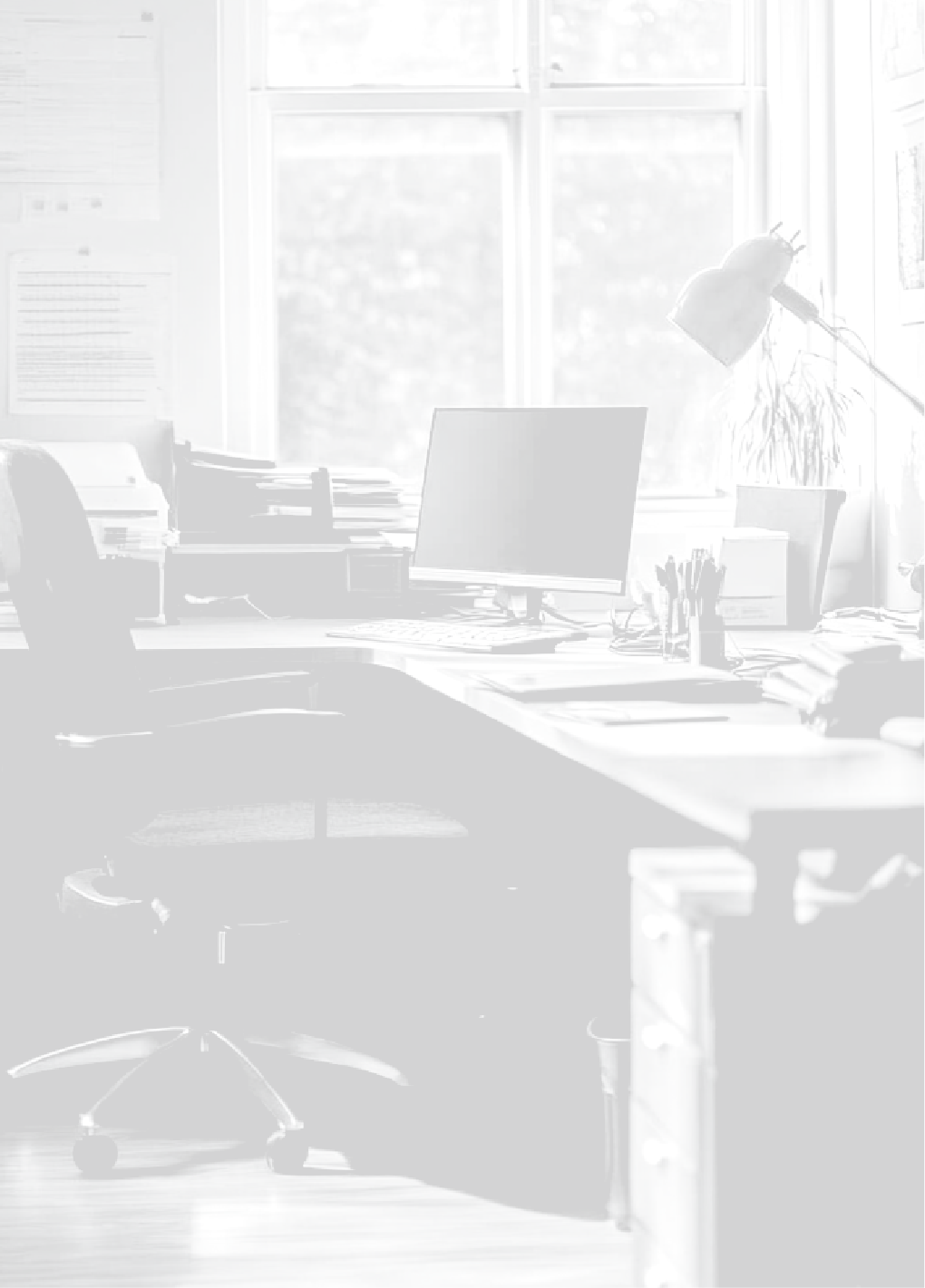 Your Company
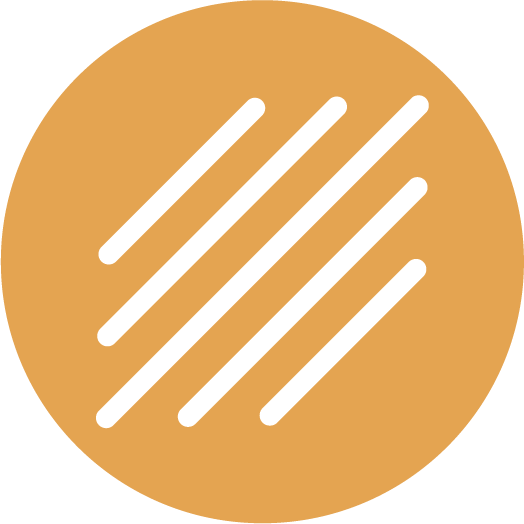 Brief history
Mission & Vision Statement
This slide presents an overview of the key milestones and developments that shaped your business or organization.
The Mission & Vision Statement slide plays a critical role in aligning your audience with your business’s core purpose and long-term aspirations.
Company Logo
Slide 3/20
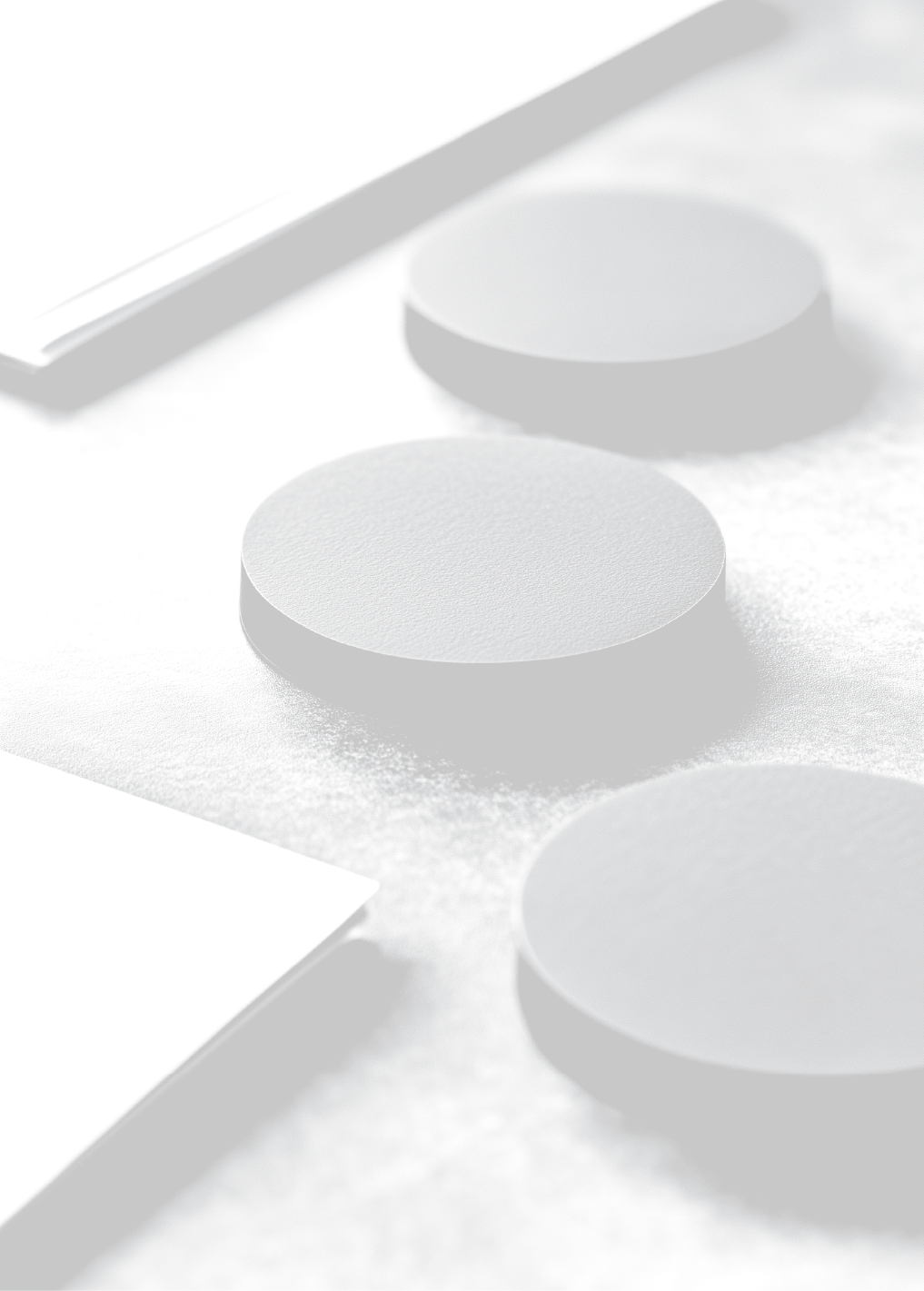 About the Product
For an “About the Product” slide, your goal is to give a concise yet compelling overview of what the product is and why it matters. This slide should highlight the essential aspects that define the product, capture its unique value, and spark interest
Slide 4/20
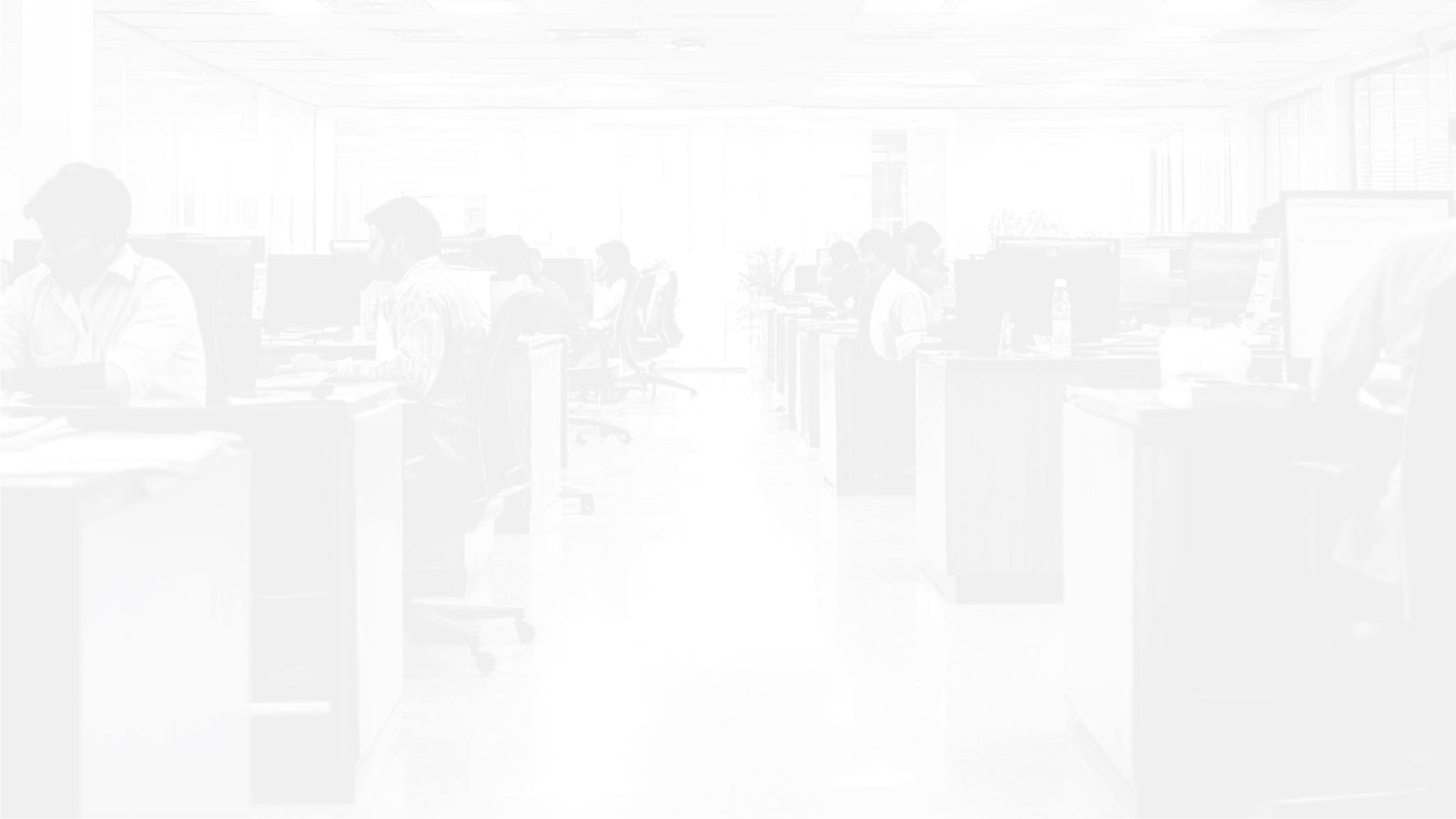 Your Goals
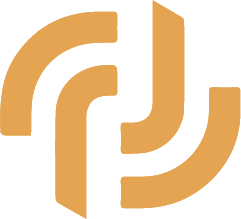 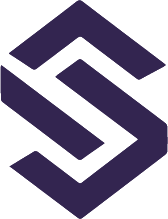 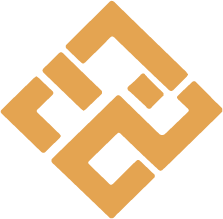 01
02
03
Your goals
Your goals
Your goals
Briefly tell us about 
this goal.
Briefly tell us about 
this goal.
Briefly tell us about 
this goal.
Slide 5/20
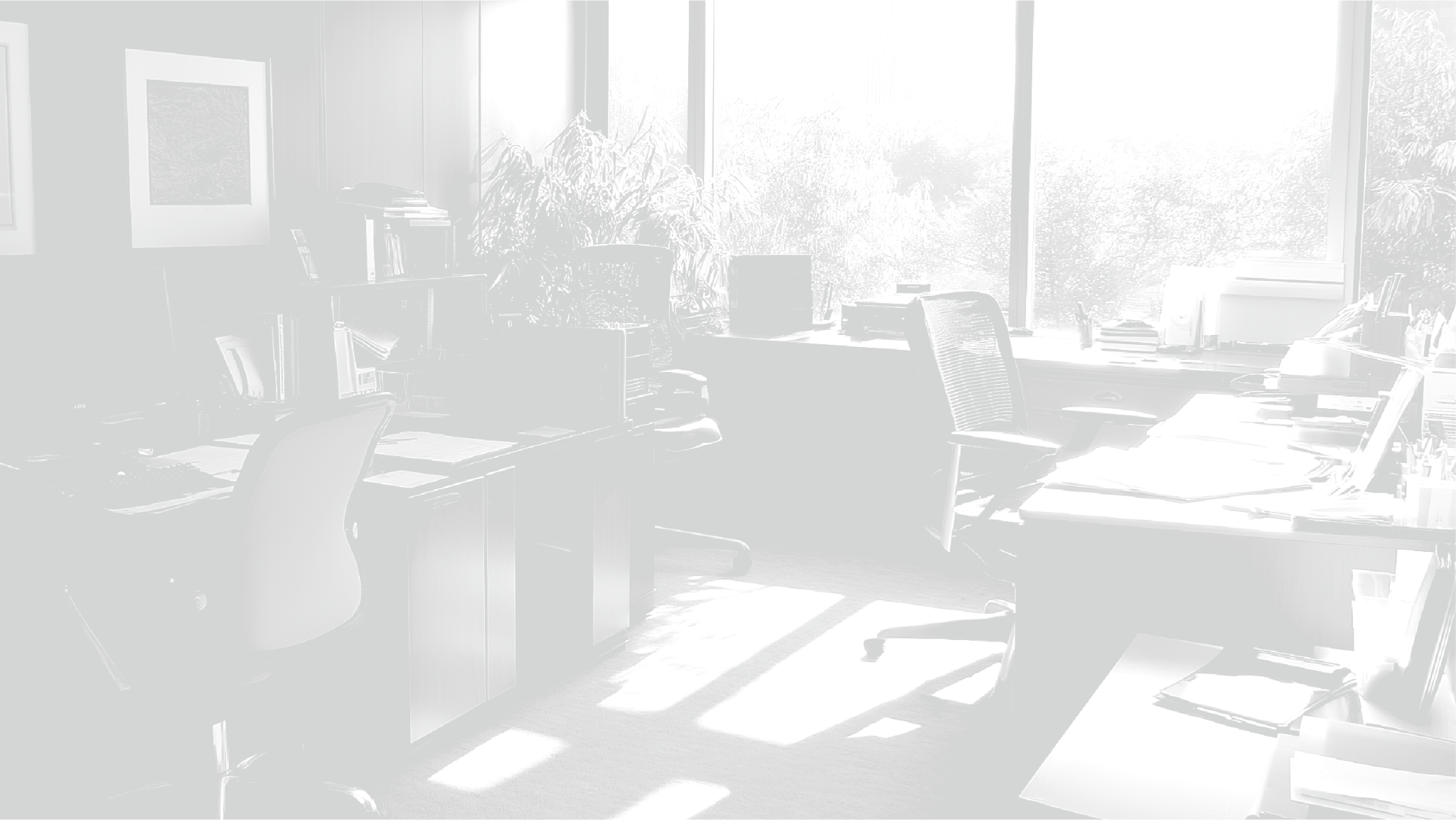 Add the words of someone famous, authoritative who is somehow 
related to your product or activity.
- Someone famous -
Slide 6/20
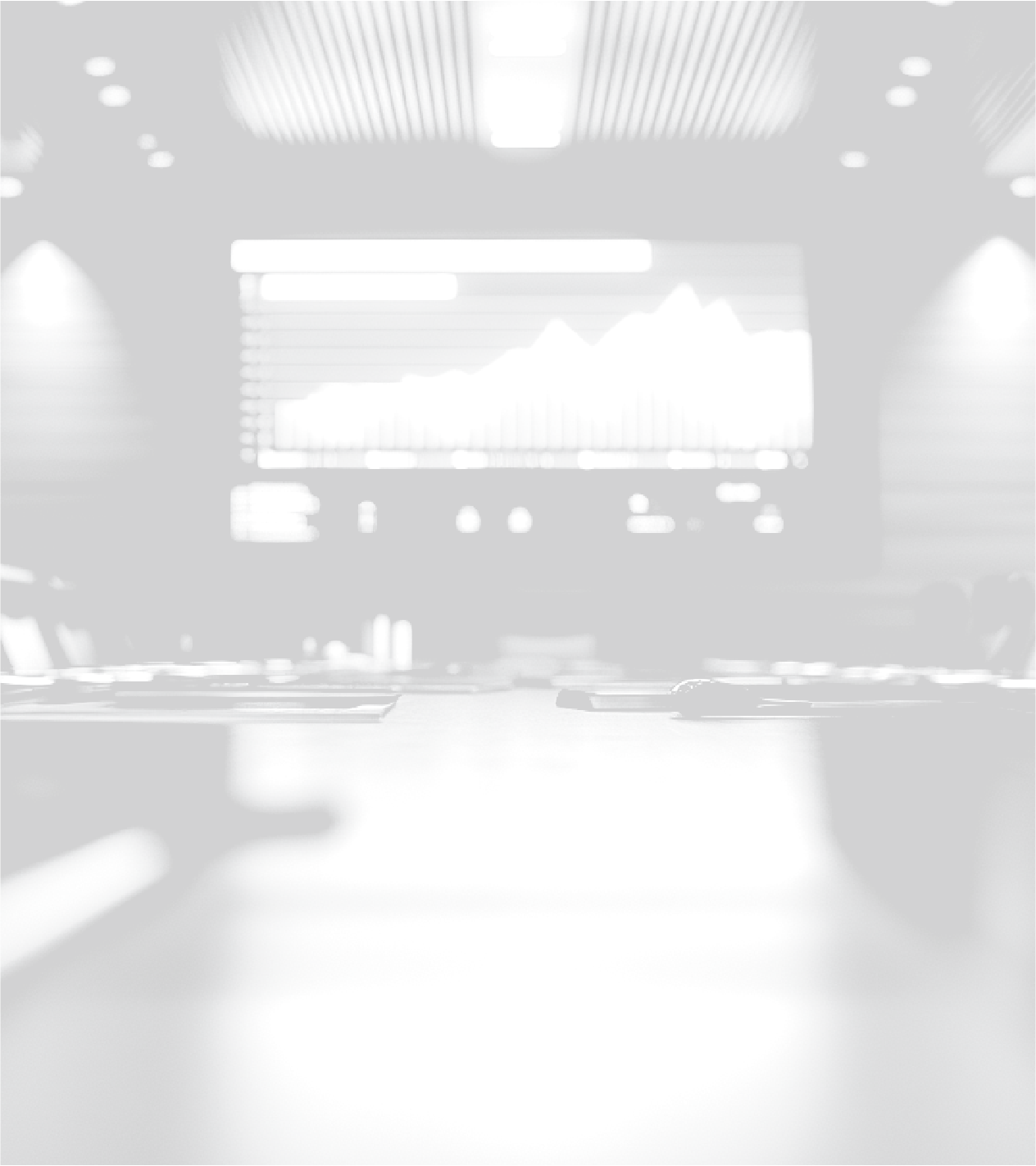 Use Columns to Separate Content
Title Name 1
Title Name 2
Dividing information into columns in a presentation is an effective way to enhance readability and help the audience process information quickly. By organizing content into columns, complex details are broken down into manageable parts, making it easier for viewers to follow along without feeling overwhelmed.
This layout also improves visual balance, enabling presenters to compare ideas side-by-side or highlight key points. Using columns helps maintain a clean and structured look, guiding the audience’s attention and ensuring each piece of information has its own space, which is especially valuable in data-heavy or feature-rich slides.
Slide 7/20
Did You Know That?
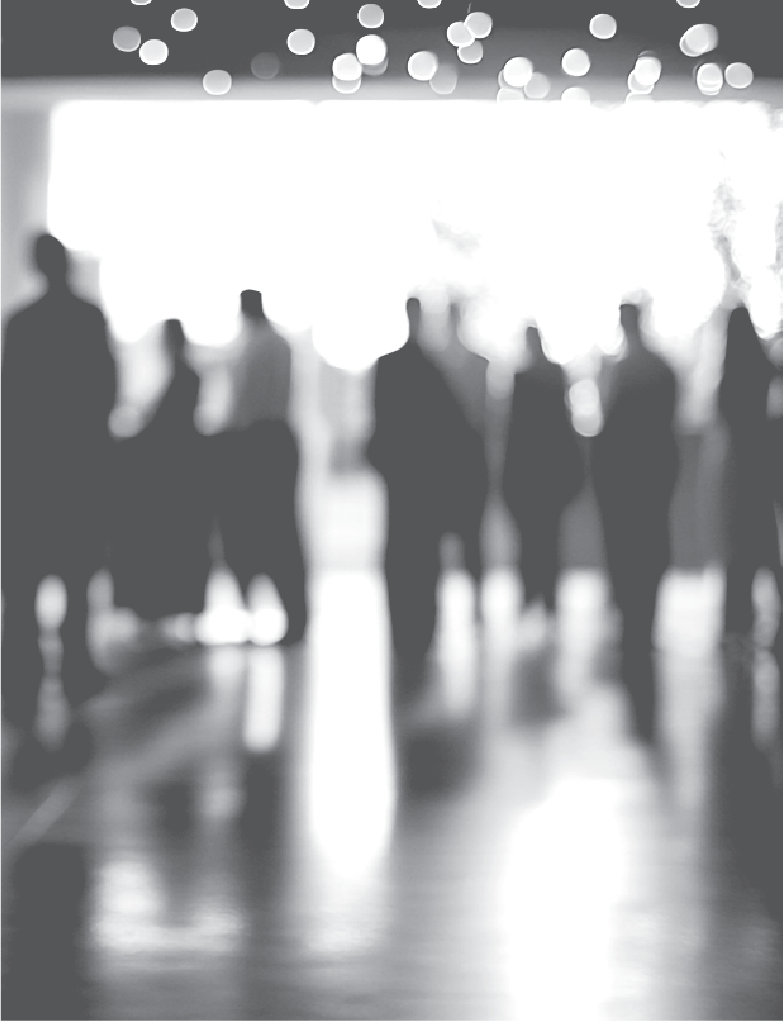 Using lists in a presentation is an excellent way to simplify and clarify 
information, making it easy for the audience to understand key points at a glance.
Lists break down content into short, focused items, helping to avoid 
overwhelming viewers with large blocks of text.
This structure enhances readability and ensures that each point stands out, allowing the audience to absorb information in a logical, step-by-step format.
Lists are especially effective for highlighting features, benefits, 
or steps, as they draw attention to critical details and keep the 
presentation clear and organized.
Slide 8/20
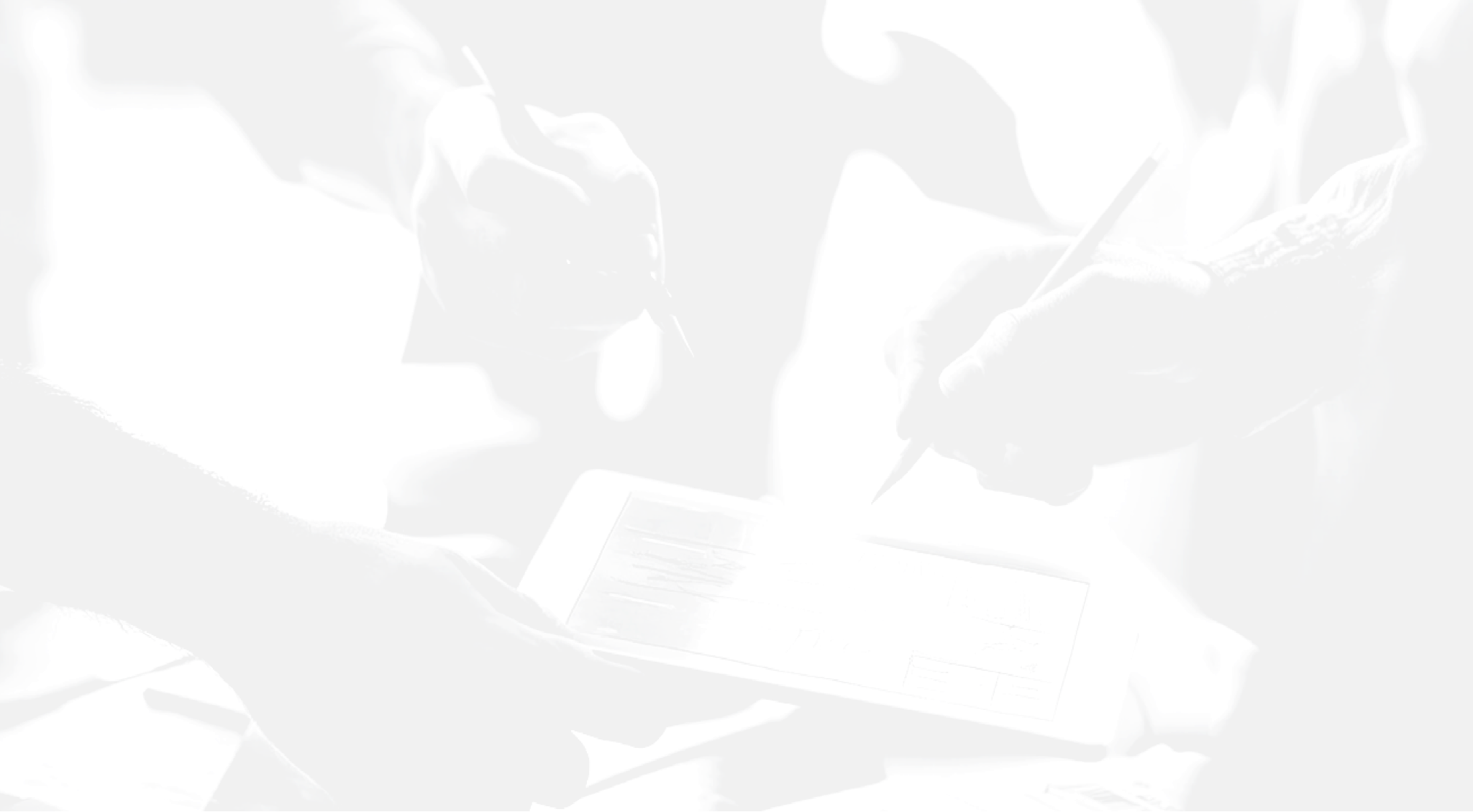 Use Infographics
Data 1
Data 2
Data 3
Data 4
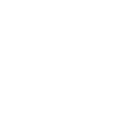 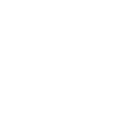 Briefly describe the data shown on the infographic.
Briefly describe the data shown on the infographic.
Briefly describe the data shown on the infographic.
Briefly describe the data shown on the infographic.
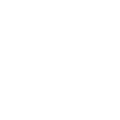 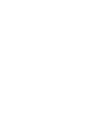 Slide 9/20
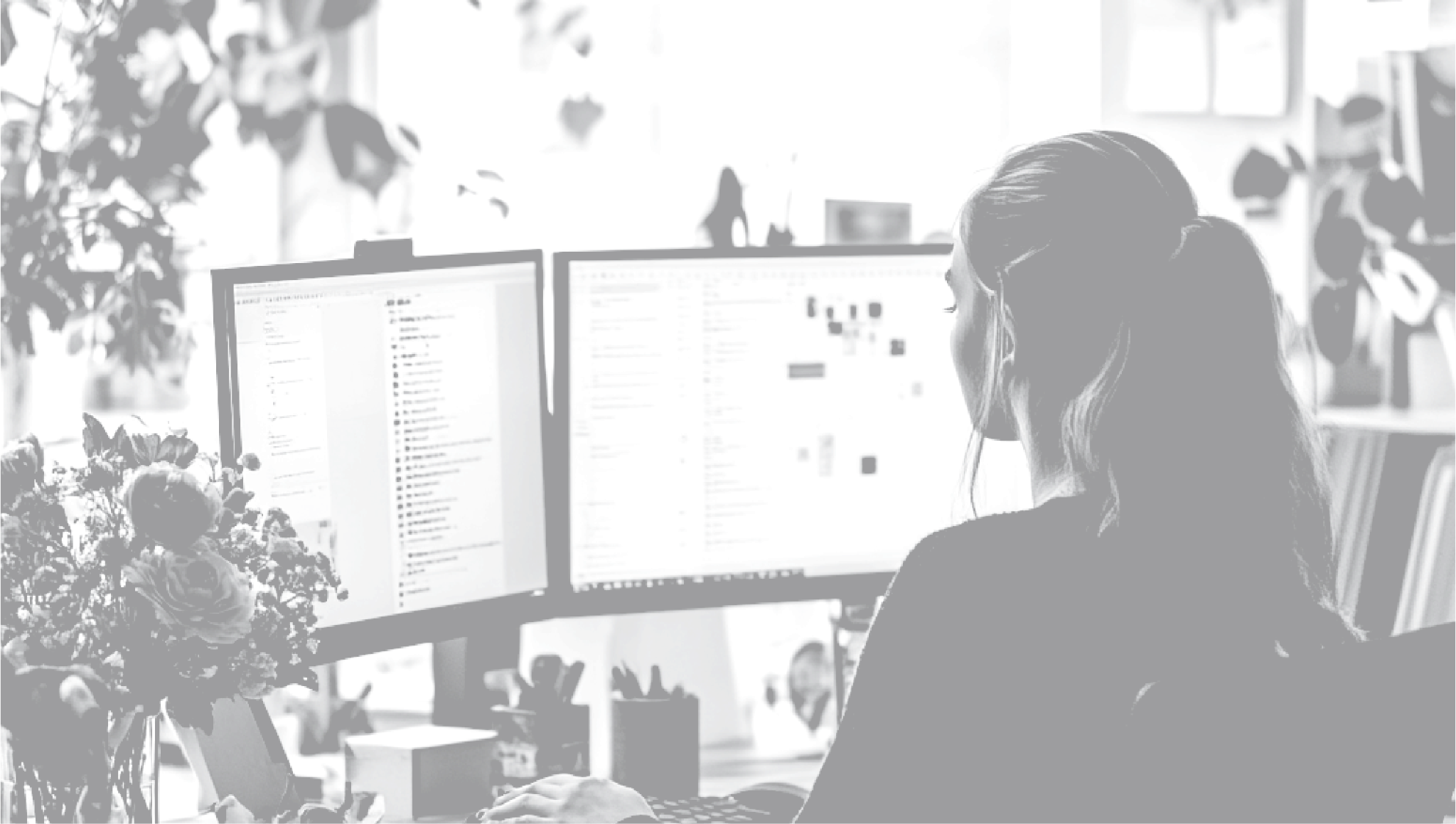 Sometimes a well-chosen image can replace 
hundreds of words
Slide 10/20
Add a Graph to Presentation
100
80
60
40
20
0
Data 1
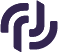 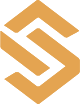 Description of the data 
shown on the graph
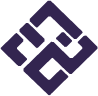 Data 2
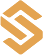 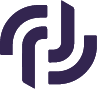 Description of the data 
shown on the graph
Data 3
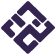 Description of the data 
shown on the graph
Slide 11/20
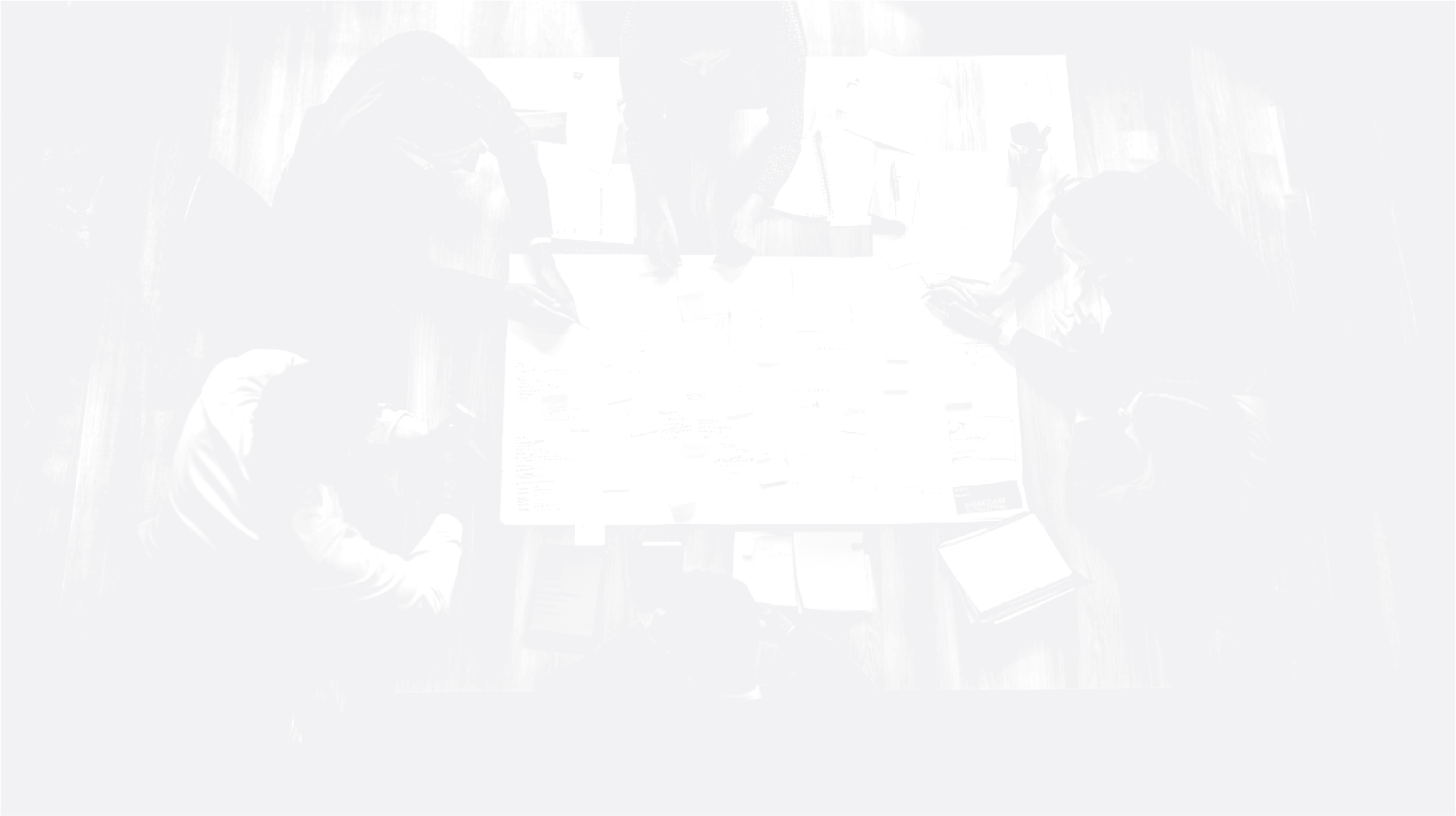 Add a Timeline
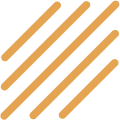 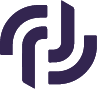 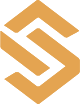 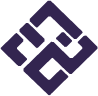 Q1
Q2
Q3
Q4
Name Milestones
Name Milestones
Name Milestones
Name Milestones
Tell your audience about this key milestone of your product.
Tell your audience about this key milestone of your product.
Tell your audience about this key milestone of your product.
Tell your audience about this key milestone of your product.
Slide 12/20
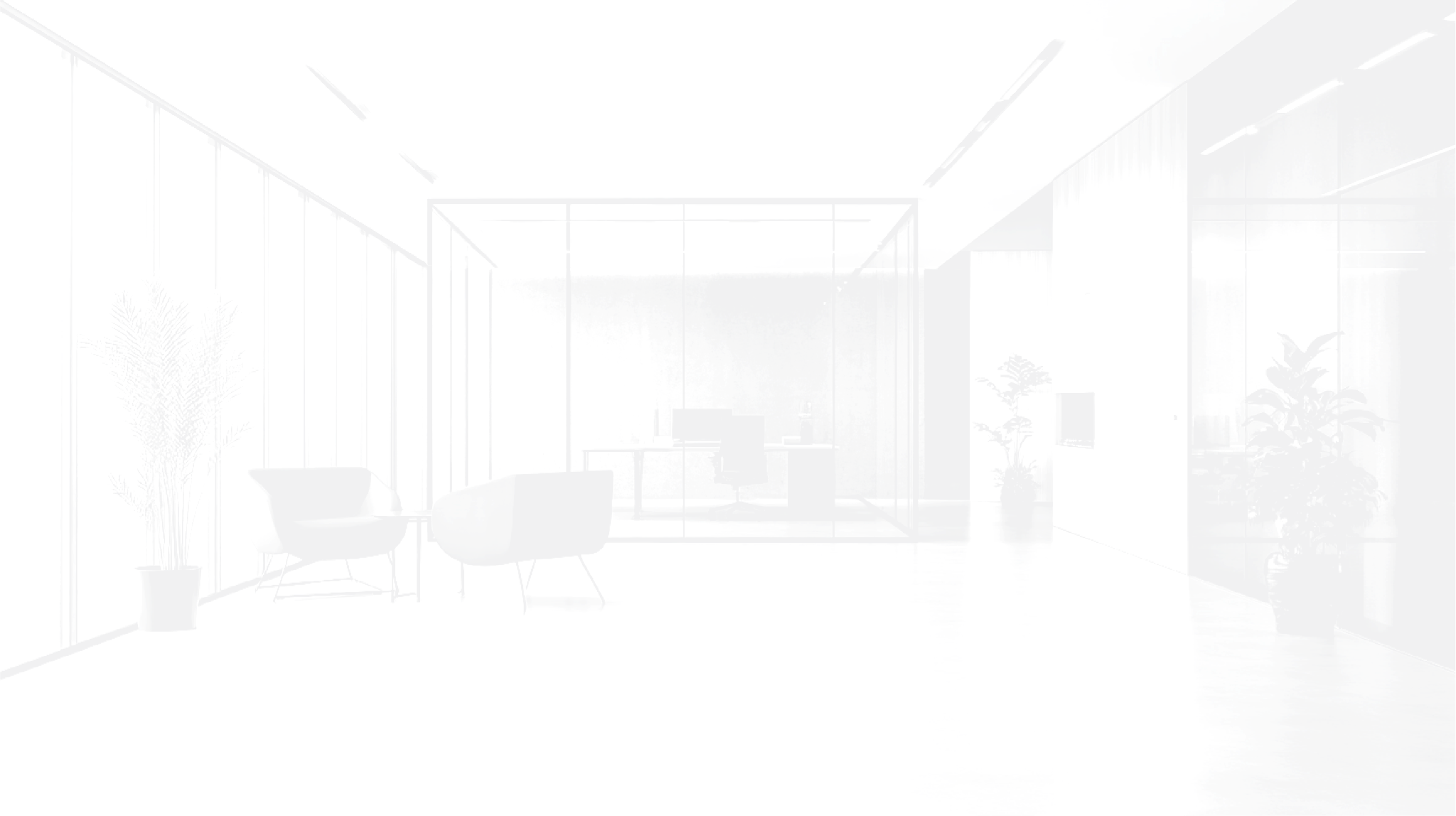 Use Tables
Description
Year
Duration
Task
Task 1
$50,000
2025
1 month
Task 2
$75,000
2026
6 months
Task 3
$60,000
2027
9 months
Task 4
$30,000
2028
6 months
Task 5
$10,000
2029
9 months
Slide 13/20
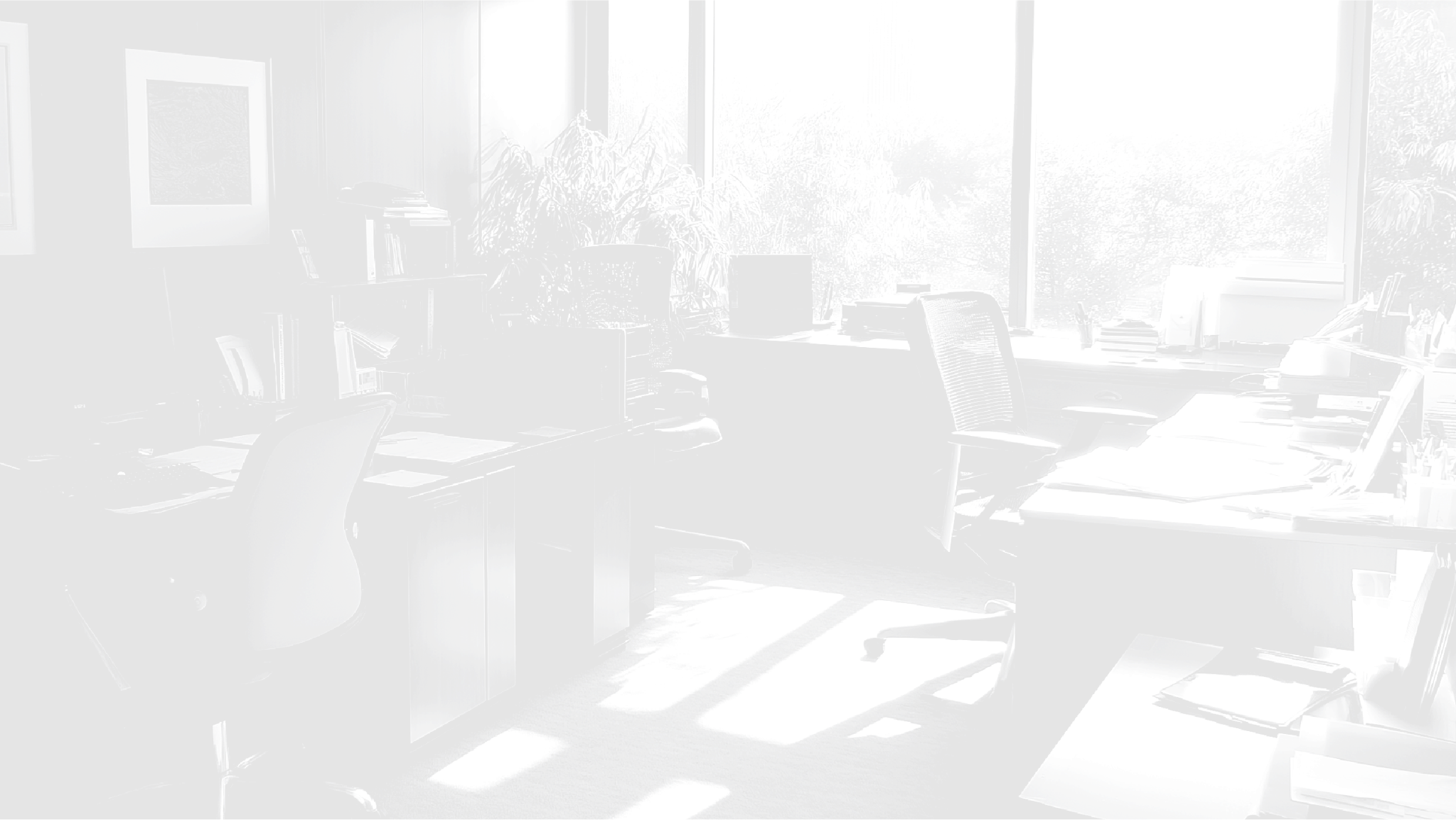 999,000
Big numbers are always good at attracting 
listeners' attention.
Slide 14/20
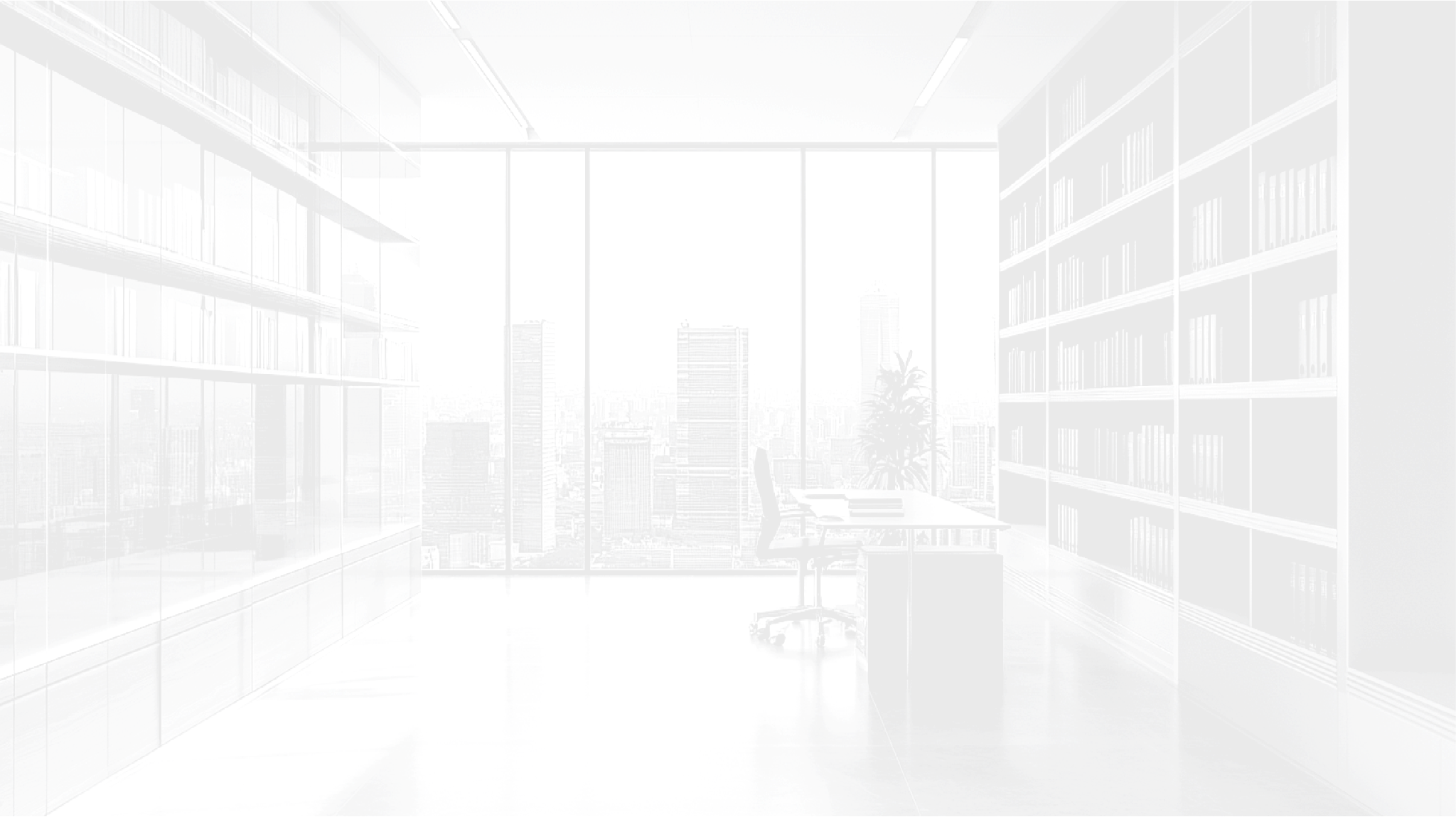 Competitors
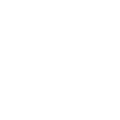 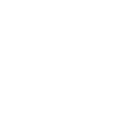 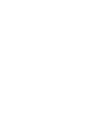 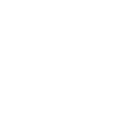 Competitor
Name
Competitor
Name
Competitor
Name
Competitor
Name
Tell about this competitor, about its advantages and disadvantages.
Tell about this competitor, about its advantages and disadvantages.
Tell about this competitor, about its advantages and disadvantages.
Tell about this competitor, about its advantages and disadvantages.
Slide 15/20
Use Map
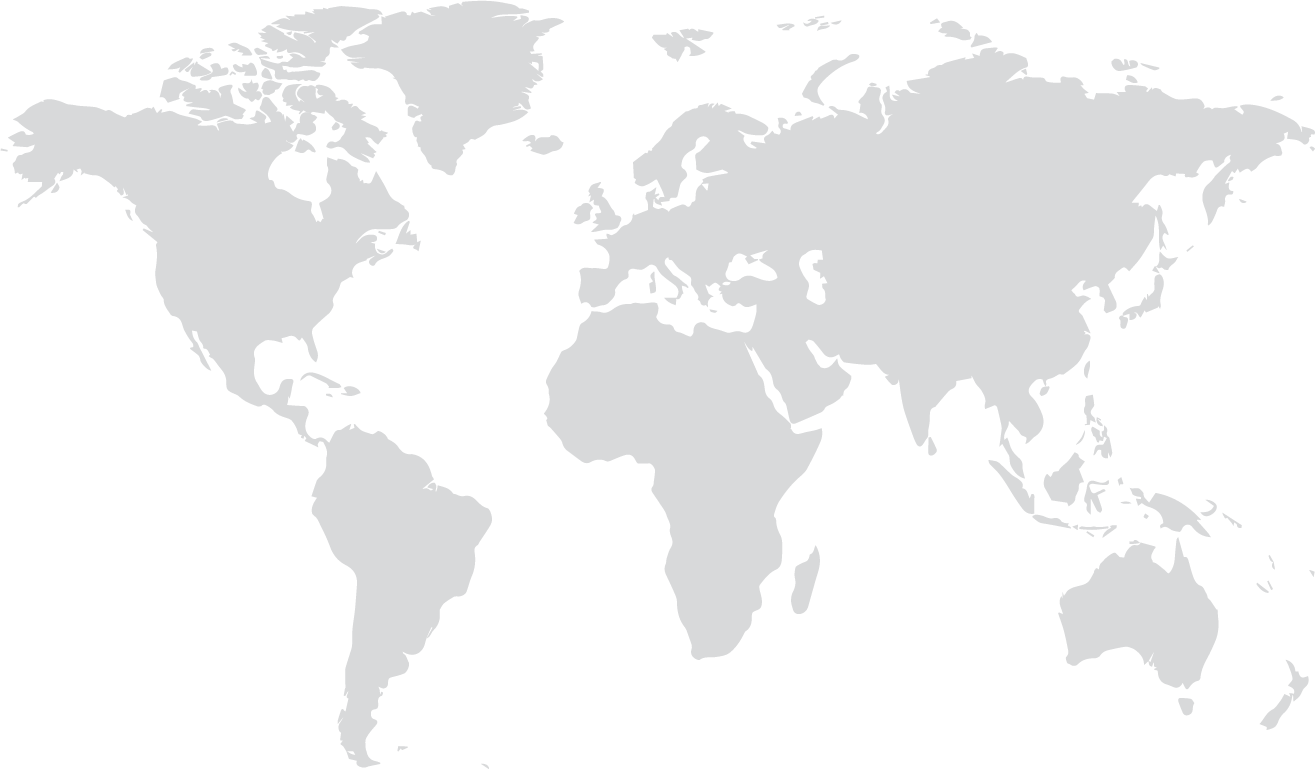 Point Name 3
Describe this point, what it is, 
the location of your customers 
or divisions of your company in other countries of the world.
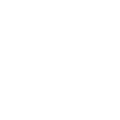 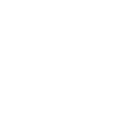 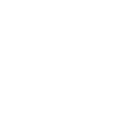 Point Name 4
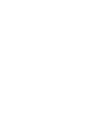 Point Name 2
Point Name 1
Describe this point, what it is, 
the location of your customers 
or divisions of your company in other countries of the world.
Describe this point, what it is, 
the location of your customers 
or divisions of your company in other countries of the world.
Describe this point, what it is, 
the location of your customers 
or divisions of your company in other countries of the world.
Slide 16/20
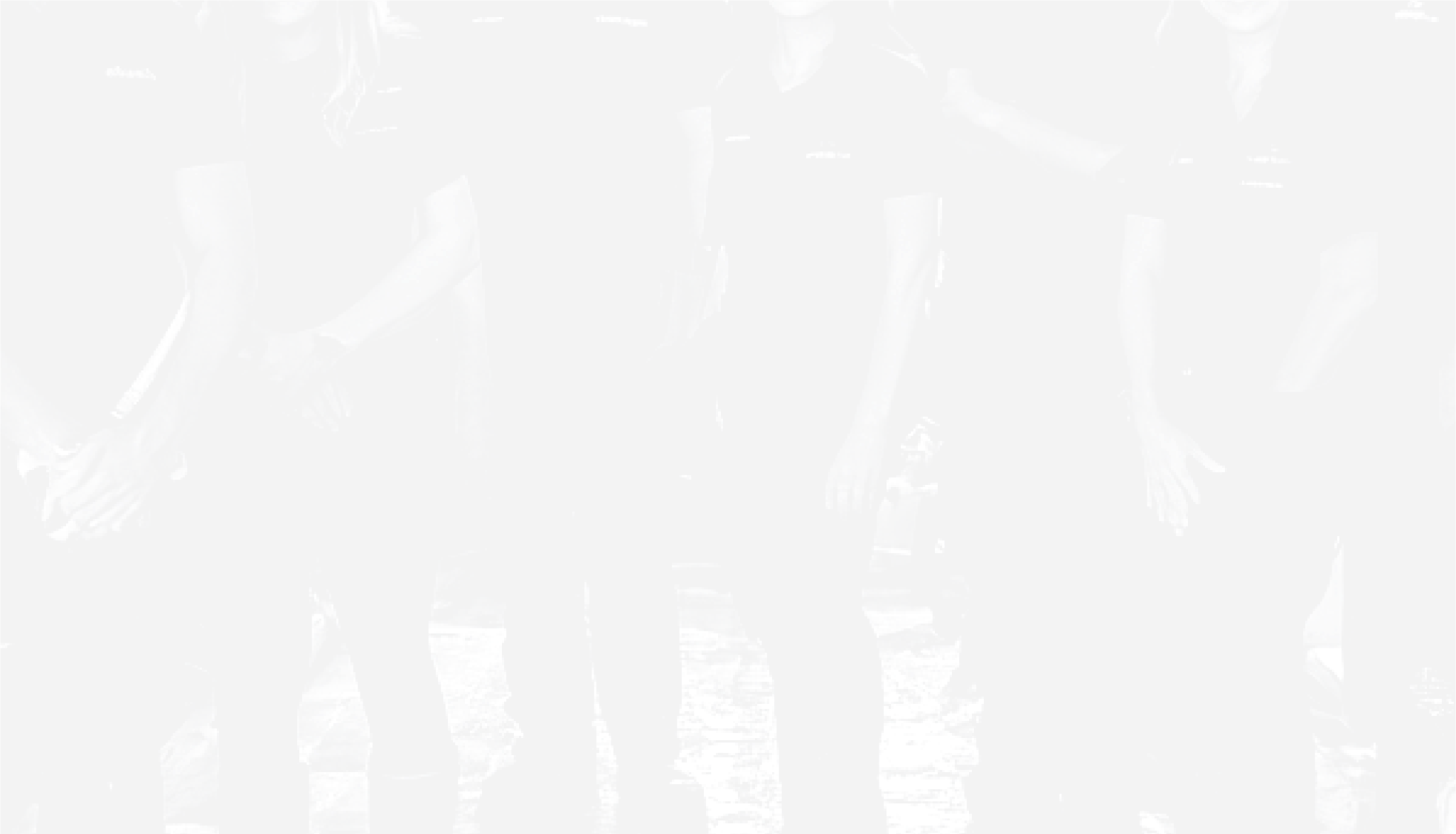 Your Team
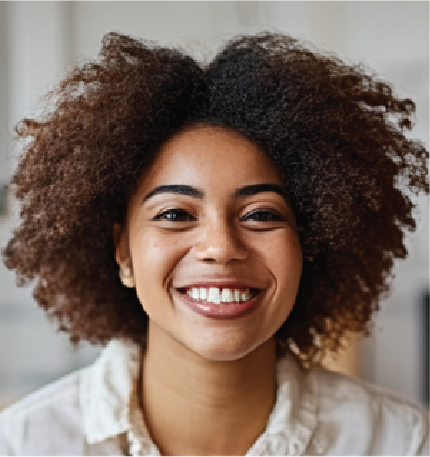 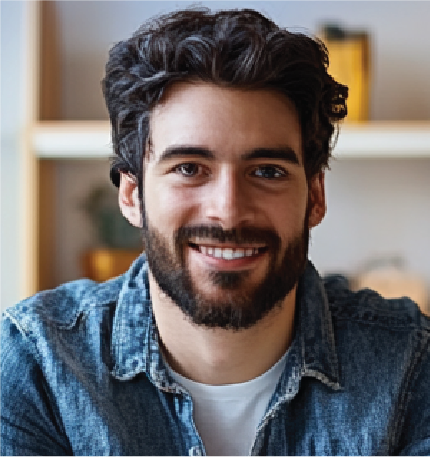 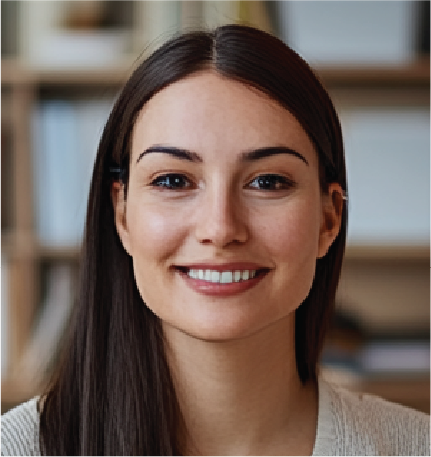 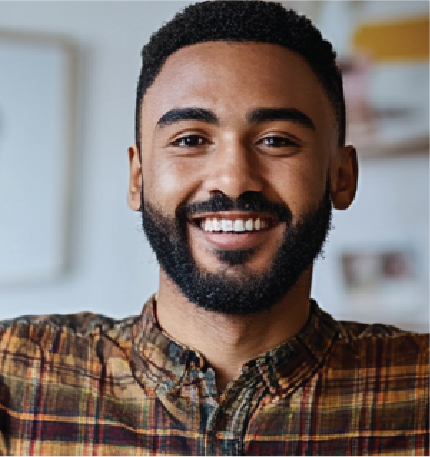 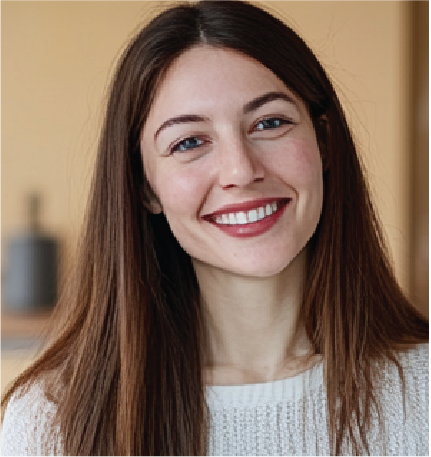 Sarah Davis
Michael Brown
Emily Johnson
John Smith
Jane Doe
Tell briefly about this team member, position, responsibility 
in the team.
Tell briefly about this team member, position, responsibility 
in the team.
Tell briefly about this team member, position, responsibility 
in the team.
Tell briefly about this team member, position, responsibility 
in the team.
Tell briefly about this team member, position, responsibility 
in the team.
Slide 17/20
Client Testimonials
Noah Smith - Chief Executive Officer
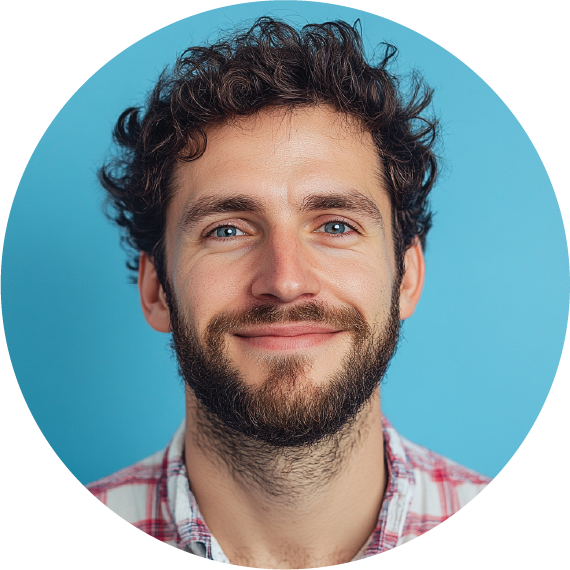 The service was exceptional and exceeded 
our expectations.
“His words highlight the unique qualities that distinguish us from competitors, such as our creativity and commitment 
to client success. This testimonial serves as a powerful 
endorsement of our innovative mindset and 
client-focused approach.”
Slide 18/20
Contact
Information
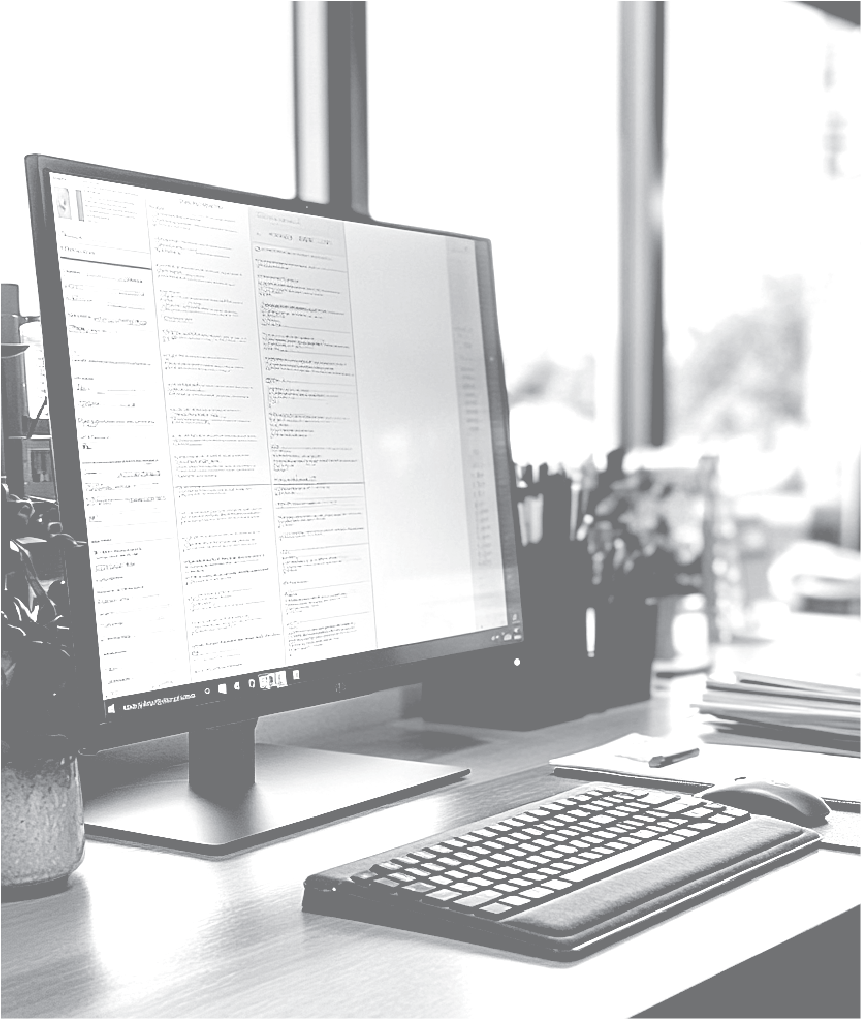 Do You Have Any Questions?
Email: info@company.ltd
Phone: +1 123-456-7890
Address: 7890 Fictional Road, Imaginary City, 
ZZ 12345, Wonderland
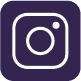 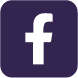 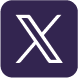 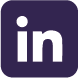 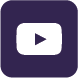 “Feel free to contact us for any 
further discussion or information!”
Slide 19/20
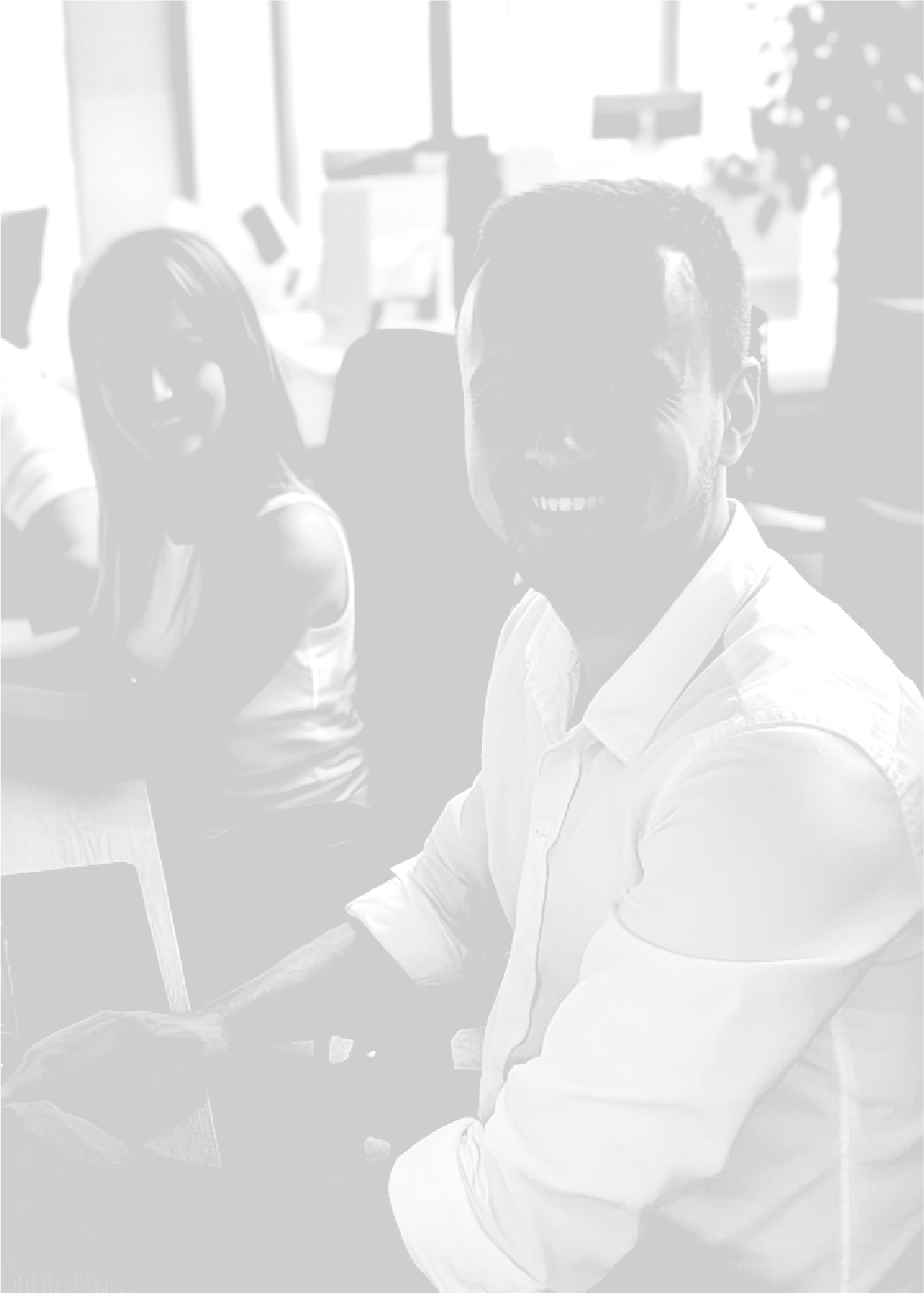 Company Name or Logo
Thank You
“Thank you for your interest in our company. We look forward to the opportunity to work with you and 
help achieve your goals.”
Slide 20/20